Fig. 1 Effect of chronic pressure overload on left ventricular dimension and systolic function. Representative ...
Cardiovasc Res, Volume 66, Issue 3, June 2005, Pages 444–453, https://doi.org/10.1016/j.cardiores.2005.01.021
The content of this slide may be subject to copyright: please see the slide notes for details.
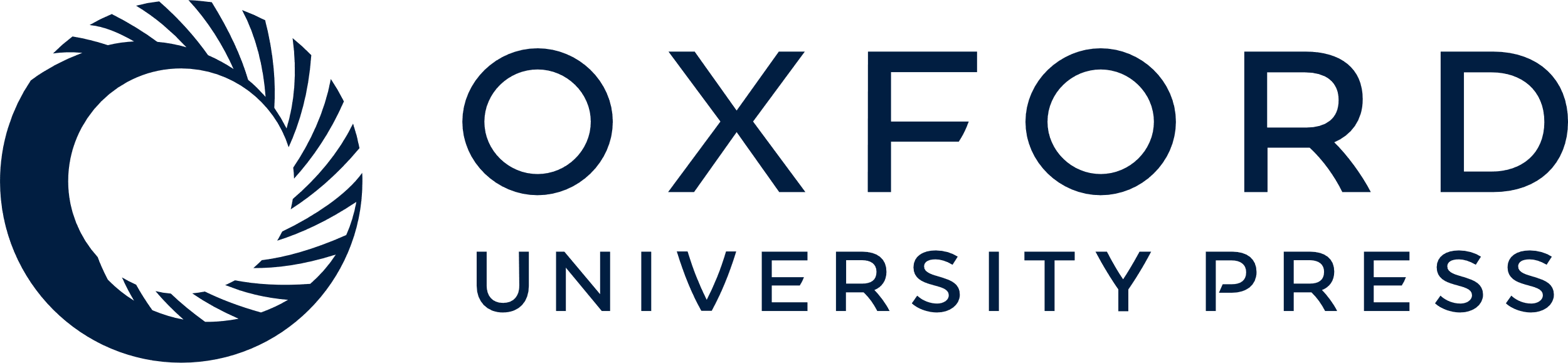 [Speaker Notes: Fig. 1 Effect of chronic pressure overload on left ventricular dimension and systolic function. Representative M-mode echocardiograms obtained from wild-type (WT, A) and eNOS−/− (B) mice at day 42 after aortic banding (AB). (C–E) Echocardiographic measurements of end-diastolic dimension (EDD), velocity of circumferential fiber shortening (vcf), a measurement of contractility and end-systolic dimension (ESD) in WT and eNOS−/− mice after sham operation (S) or AB. Values are mean ± S.E.M. n=7–8 per group. *P<0.05 vs. S.


Unless provided in the caption above, the following copyright applies to the content of this slide: Copyright © 2005, European Society of Cardiology]